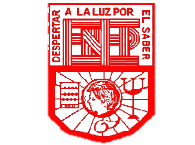 ESCUELA NORMAL DE EDUCACIÓN PREESCOLAR
ATENCIÓN A LA DIVERSIDAD
MAESTRA: ALEJANDRA ISABEL CARDENAS GONZALEZ
ALUMNA: SARA PATRICIA GARCIA VELARDE
NL: 8
2 B
UNIDAD DE APRENDIZAJE III. HACIA LA CONSTRUCCIÓN DE AULAS Y COMUNIDADES EDUCATIVAS INCLUSIVAS.
	
detecta los procesos de aprendizaje de sus alumnos para favorecer su desarrollo cognitivo y socioemocional.
	
aplica el plan y programas de estudio para alcanzar los propósitos educativos y contribuir al pleno desenvolvimiento de las capacidades de sus alumnos.
	
diseña planeaciones aplicando sus conocimientos curriculares, psicopedagógicos, disciplinares, didácticos y tecnológicos para propiciar espacios de aprendizaje incluyentes que respondan a las necesidades de todos los alumnos en el marco del plan y programas de estudio.
	
emplea la evaluación para intervenir en los diferentes ámbitos y momentos de la tarea educativa para mejorar los aprendizajes de sus alumnos.
	
integra recursos de la investigación educativa para enriquecer su práctica profesional, expresando su interés por el conocimiento, la ciencia y la mejora de la educación.
	
actúa de manera ética ante la diversidad de situaciones que se presentan en la práctica profesional.
	
colabora con la comunidad escolar, padres de familia, autoridades y docentes, en la toma de decisiones y en el desarrollo de alternativas de solución a problemáticas socioeducativas.

SALTILLO, COAHUILA                                                                                                                     08/06/21
La educación inclusiva está directamente relacionada con la educación de calidad con equidad, que respeta las condiciones, características,
necesidades, capacidades, ritmos y estilos de aprendizaje de cada persona.
Hablar de equidad en materia educativa implica lograr que “todas las personas tengan las mismas oportunidades de hacer efectivos sus derechos y
alcanzar los fines de la educación en condiciones de igualdad”. Para que se tenga un impacto positivo, la equidad no debe limitarse a que todos puedan acceder a la educación sino que también debe generar ambientes de aprendizaje en el que todos los estudiantes puedan ser protagonistas de su enseñanza. 
• Los alumnos con discapacidad son aquellos que, por razón congénita o adquirida, tienen una o más deficiencias de carácter físico, mental, intelectual o sensorial, ya sea permanente o temporal, y que al interactuar con las barreras que le impone el entorno social pueden impedir su inclusión plena y efectiva en igualdad de condiciones con los demás. 

• Los alumnos con aptitudes sobresalientes son aquellos capaces de destacar significativamente del grupo social y educativo al que pertenecen, en uno o más de los siguientes campos del quehacer humano: científico-tecnológico, humanístico-social, artístico o de acción motriz. Estos alumnos, por presentar necesidades educativas específicas, requieren de un contexto facilitador que les permita desarrollar sus capacidades satisfaciendo sus necesidades e intereses, en beneficio propio y de la sociedad. Se consideran cinco tipos de aptitudes sobresalientes: intelectual, creativa, socioafectiva, artística y psicomotriz.
• Los alumnos con otras condiciones son aquellos con Trastorno del Espectro Autista o con dificultades severas de aprendizaje, de conducta o de comunicación.
La Unidad de Servicio de Apoyo a la Educación Regular (USAER) fue creada
originalmente con la intención de favorecer los contextos normalizadores en las
escuelas regulares de educación básica que facilitarían que los niños con necesidades educativas especiales asistieran a estos centros, convivieran con compañeros sin necesidades educativas especiales y aprendieran con el currículo
común. Los servicios que prevalecen actualmente son: las USAER, los Centros de
Atención Múltiple (CAM) y los Centros de Recursos e Información para la Integración Educativa (CRIE). En este sentido se definió que “las necesidades educativas especiales son relativas, ya que surgen de la dinámica establecida entre las características personales
del alumno y las respuestas que recibe de su entorno educativo”. Por esta razón, cualquier niño puede llegar a tener necesidades educativas especiales y no solo aquel con alguna discapacidad, asimismo las necesidades educativas especiales pueden ser temporales o permanentes, por lo que si un alumno o alumna tiene dificultades serias para acceder al currículo puede requerir apoyo durante un tiempo o durante todo su proceso de escolarización. Por lo tanto, la atención debe partir de considerar los recursos que requieren
los alumnos con necesidades educativas especiales para así evitar que estos se limiten solo a los alumnos con discapacidad.
La educación inclusiva se sustenta en los siguientes principios:
1. La exclusión no es un problema de los alumnos sino de las escuelas;
en consecuencia, son estas las que deben adecuarse a los alumnos y a sus
diversas necesidades.
2. Los alumnos deben ser atendidos en entornos inclusivos para que participen e interactúen en igualdad de condiciones que el resto de la población
escolar. Al promover esta forma de convivencia, desde el aprecio por la diversidad, se ofrecen al alumnado y a toda la comunidad escolar oportunidades para aprender a relacionarse con respeto a la diferencia y a valorar
a todos por igual. Lo que lleva a eliminar prácticas discriminatorias como
estereotipos, prejuicios, segregación o exclusión y así se contribuye a la formación de ciudadanos solidarios y tolerantes.
3. Las diferencias en las capacidades de los alumnos no deben representar
una barrera, sino una fuente de aprendizaje, puesto que las barreras para el
aprendizaje y la participación (BAP) no se refieren a características inherentes
al alumno, más bien a las condiciones organizacionales, normativas, administrativas, pedagógicas, físicas, y actitudinales.
En cuanto a las practicas
Esta dimensión se refiere al desarrollo de actividades que reflejen culturas y
políticas inclusivas. Para lograrlo, las actividades de aprendizaje se deben planificar de forma tal que tengan en cuenta la diversidad de todo el alumnado. Esto
implica poner énfasis en qué se enseña, cómo se enseña y cómo se aprende en
las aulas. Las prácticas deben reflejar qué tanto se están implementando las culturas y políticas inclusivas en una escuela para que así puedan reconocer que
en un grupo, ningún alumno lo sabe todo, que todos saben y tienen capacidades para aprender y compartir con los demás. Estas prácticas deben asegurar que las actividades del aula y extraescolares promuevan la participación de todo el alumnado y tengan en cuenta el conocimiento así como la experiencia adquirida por todos los estudiantes fuera de la escuela. Fomentar esta dimensión, ayudará a que los docentes trabajen colaborativamente: planeen y desarrollen clases y evaluaciones de los aprendizajes de todos los alumnos. Las tres dimensiones tienen la misma importancia para el desarrollo
de la inclusión en la escuela aunque en este documento se presenten en un Orden determinado. Dichas dimensiones están interrelacionadas, es decir, una complementa y hace posible las otras, ya que al desarrollar culturas inclusivas se generan cambios tanto en las políticas como en las prácticas. Una vez que se han generado estos cambios en la comunidad escolar, al incorporarse nuevos miembros podrán apropiarse de las tres dimensiones.